ÇOCUK GELİŞİMİ VE EĞİTİMİ ALANI
0-6 yaş çocuklarının gelişim özelliklerini tanıyıp, alışkanlık ve gereksinimleri konusunda bilgi kazanmış olan, onların sorunlarını giderici önlemler alabilen, özel eğitime gereksinim duyan çocukları tanıyıp, bu çocuklar için uygun eğitim ortamını düzenleyebilen teknolojik gelişmelere açık, girişimci, problem çözme becerisine sahip, çevresiyle uyumlu ilişkiler kurabilecek nitelikte teknik eleman yetiştirmeyi amaçlayan keyifli bir alandır.
ALANA   AİT DALLAR
Erken Çocuk ve Özel Eğitim
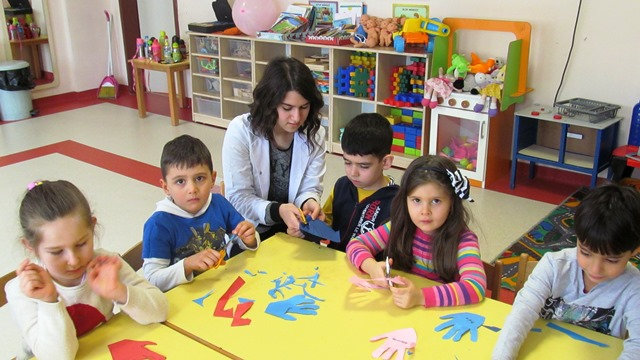 MESLEK ELEMANINDA ARANAN ÖZELLİKLER. 
Çocukları seven, sabırlı ve hoş görülü
El becerisine sahip
Görme ve işitme problemi olmayan
Görgü kurallarını bilen ve uygulayan
Fiziksel ve ruh sağlığı yönünden sağlıklı olan
Yaratıcı, araştırmacı, gelişime açık
Problem çözme ve iletişim kurma becerisine sahip
Ekip çalışma ruhuna sahip
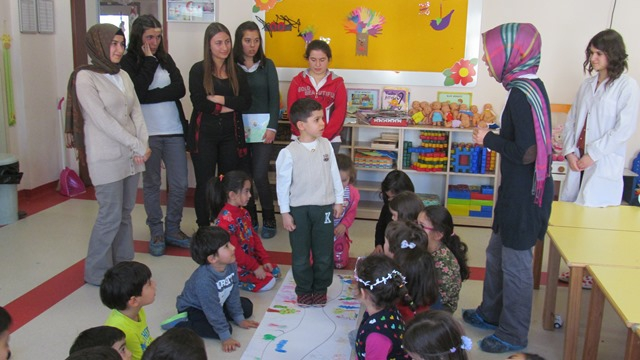 EĞİTİM VE KARİYER İMKANLARI
Liseden sonra, yüksek öğrenime geçiş sınavını başaranlar lisan programlarına devam edebilirler ya da meslek yüksek okullarının ilgili bölümüne yerleşebilirler. Meslek yüksek okulunu bitirenler, dikey geçiş sınavı ile lisans programlarına geçebilirler.
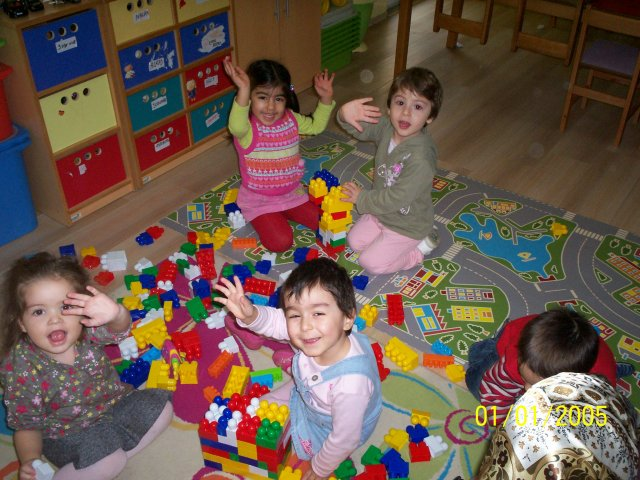 İŞ BULMA İMKANLARI
 Çocuk Esirgeme Kurumlarında bakıcı anne olarak çalışabilirler.
 Ayrıca, Kreş, Yuva, Anaokulu, Ana sınıfı ve Çocuk Kulüplerinde öğretmen yardımcısı olarak görev yapılabilirler. Özel kreşlerde çalışan çocuk bakıcılarının Kız Meslek Lisesi Çocuk Gelişimi ve Eğitimi Bölümünü bitirmiş olma şartı aranmaktadır.
Özel rehabilitasyon merkezlerinde  öğretmen yardımcısı olarak görev yapılabilmektedir.
Yetenekleri doğrultusunda tatil köylerinde veya bireysel olarak çocuk animatörlüğü olarak da çalışabilirler.
4 Yıllık Fakülte Okuduklarında İse;
Milli Eğitim Bakanlığına bağlı okullarda
 Özel eğitim ve rehabilitasyon merkezlerinde
 Özel kreş ve bakım evlerinde
 Hastanelerin çocuk gelişim takibi merkezlerinde
 Adalet Bakanlığına bağlı çocuk mahkemelerinde
 Ana çocuk sağlığı merkezlerinde
 Çocuk kitapları hazırlanmasında
 Sosyal hizmetler ve çocuk esirgeme kurumlarında
 Halk eğitim merkezlerinde
 Oyuncak sanayisinde
 Radyo ve televizyonda çocuk program yapımcısı olarak çalışabilirler 
 Rehabilitasyon merkezlerinde iş imkanı bulabilmektedirler.